Національні інтереси не тотожні інтересам націй, оскільки перші інтегрують інтереси всіх людей незалежно від національної належності, а другі — лише інтереси окремої нації.

В Україні проживає майже 100 націй, у кожної є специфічні інтереси. Але національні інтереси для всіх є інтегруючим, єднальним чинником їх існування в державі, поліпшення умов соціального й політичного буття.

Іншими словами, національний інтерес є домінантою загальносуспільних устремлінь
Формування, реалізація національних інтересів — складний процес. 

Інтереси, особливо молодих держав, тісно переплітаються з:
інтересами безпеки;
 загальними базовими цінностями (територіальною цілісністю, політичним виживанням, забезпеченням невід´ємних прав людини).
Найважливіше завдання держави в системі національних інтересів — це подолання кризи, розвиток і підтримка соціально-культурного й духовного відродження як засади національної державності українського народу щодо забезпечення внутрішньої стабільності, соціальної злагоди, сприятливих міжнародних умов і колективної безпеки
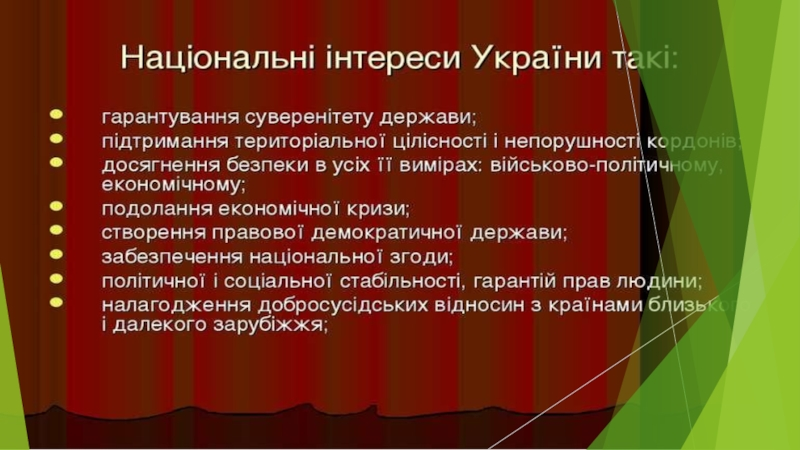 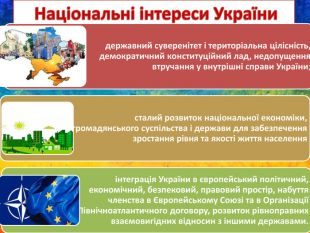 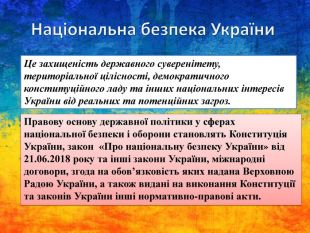 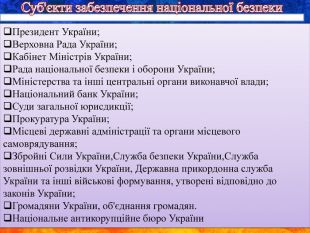 Розвідувальні органи як важливі суб’єкти забезпечення національної безпеки і оборони України беруть участь у формуванні і реалізації державної політики з питань національної безпеки і оборони у визначених законодавством сферах. Повноваження розвідувальних органів визначаються законодавством України.

Законодавство України визначає основні завдання, які покладені на розвідувальні органи України, щодо забезпечення національної безпеки держави а саме:

добування, аналітична обробка та надання визначеним законом органам державної влади розвідувальної інформації;
здійснення спеціальних заходів, спрямованих на підтримку національних інтересів і державної політики України в економічній, політичній, воєнній, військово-технічній, екологічній та інформаційній сферах, зміцнення обороноздатності, економічного і науково-технічного розвитку, захисту та охорони державного кордону;
забезпечення безпечного функціонування установ України за кордоном, безпеки співробітників цих установ та членів їх сімей у країні перебування, а також відряджених за кордон громадян України, які обізнані у відомостях, що становлять державну таємницю;
участь у боротьбі з тероризмом, міжнародною організованою злочинністю, незаконним обігом наркотичних засобів, незаконною торгівлею зброєю і технологією її виготовлення, незаконною міграцією у порядку, визначеному законом;
вжиття заходів протидії зовнішнім загрозам національній безпеці України, життю, здоров’ю її громадян та об’єктам державної власності за межами України
На сьогоднішній день загрозами національній безпеці України є: 
Втручання у внутрішні справи України з боку іноземних держав з метою обмеження її суверенітету;
-	територіальні претензії до України з боку Російської Федерації, анексія півострова Крим, спроба створити на території України підконтрольні Кремлю нові політичні утворення;
-	перетворення України на буферну державу з розколотим суспільством в умовах нової «холодної війни»;
-	міжнародний тероризм;
-	воєнно-політична нестабільність у Чорноморсько-Каспійському регіоні, що значною мірою є наслідком агресивної форми зовнішньої політики Російської Федерації.
Різке загострення безпекової ситуації в Україні та розгортання агресії з боку РФ в 2014 р. потребувало негайного вжиття заходів з реалізації безпекової політики і виконання функцій суб’єктами забезпечення національної безпеки. 
	Верховна Рада України 7 скликання в цей період почала терміново приймати рішення у сфері національної безпеки, які вже не могли попередити загрози або  суттєво вплинути на них.
	Так 22.02.2014 у Верховній Раді була зареєстрована постанова про запобігання проявам сепаратизму та іншим посяганням на основи національної безпеки України (№4183). На той час прояви сепаратизму, як наслідок непослідовної зовнішньої політики України, вже набирали обертів в АРК, на сході і півдні України і запобігти їм не вдалося. 

28.02.2014 на розгляд ВРУ був внесений проект Постанови про звернення Верховної Ради України до держав-гарантів відповідно до Меморандуму про гарантії безпеки у зв'язку з приєднанням України до Договору про нерозповсюдження ядерної зброї (№4306). З часом стало зрозумілим, що цей Меморандум не міг гарантувати нам територіальну цілісність оскільки не містив будь яких конкретних зобов’язань держав-гарантів крім поваги до незалежності, суверенітету та існуючих кордонів України.
Визначальними чинниками, що впливають на стан національної безпеки України, є:
 внутрішньополітична обстановка;
зовнішньополітичний курс;
ефективність державної політики в секторі безпеки
Пріоритети-орієнтири забезпечення національної безпеки, їх перелік не є вичерпним. 

Зі зміною геополітичної ситуації, розвитком економіки, глобалізаційних та інших процесів такі пріоритети будуть змінюватися.